A1.4.2 - Small size BRDF measurements at DFM
SØREN ALKÆRSIG JENSEN

Danish Fundamental Metrology A/S, Kogle Allé 5, DK-2970 Hørsholm, Denmark

saj@dfm.dk
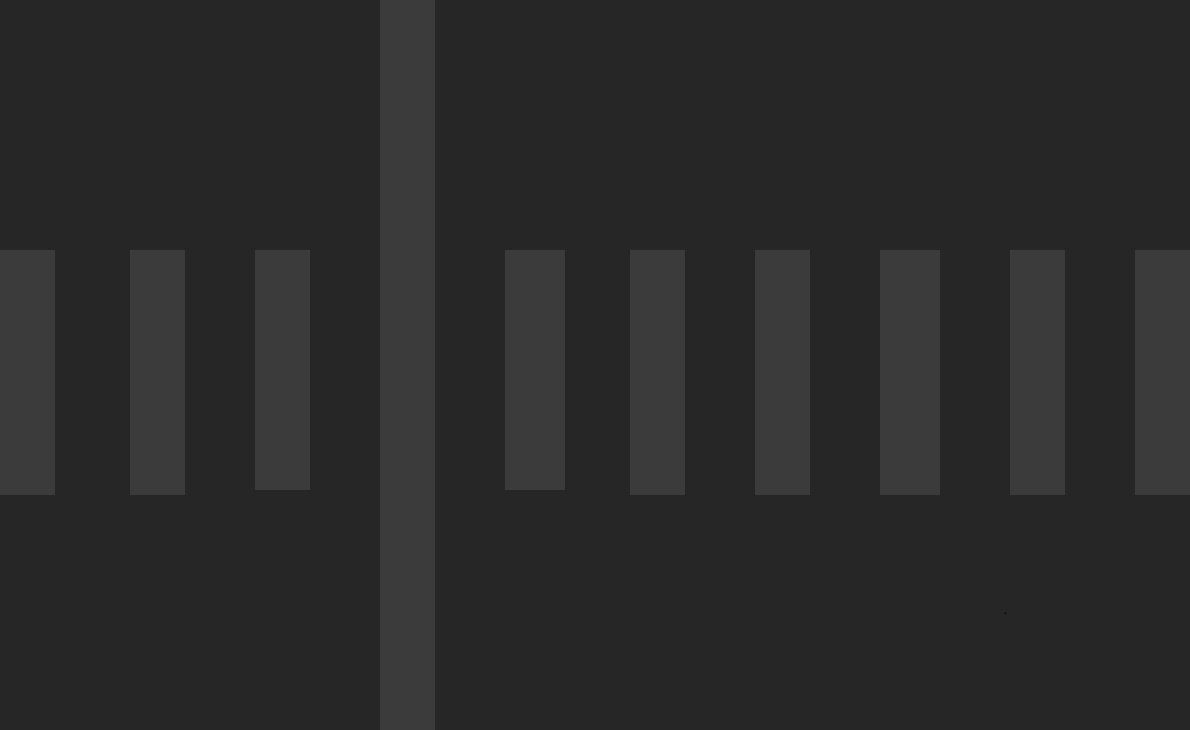 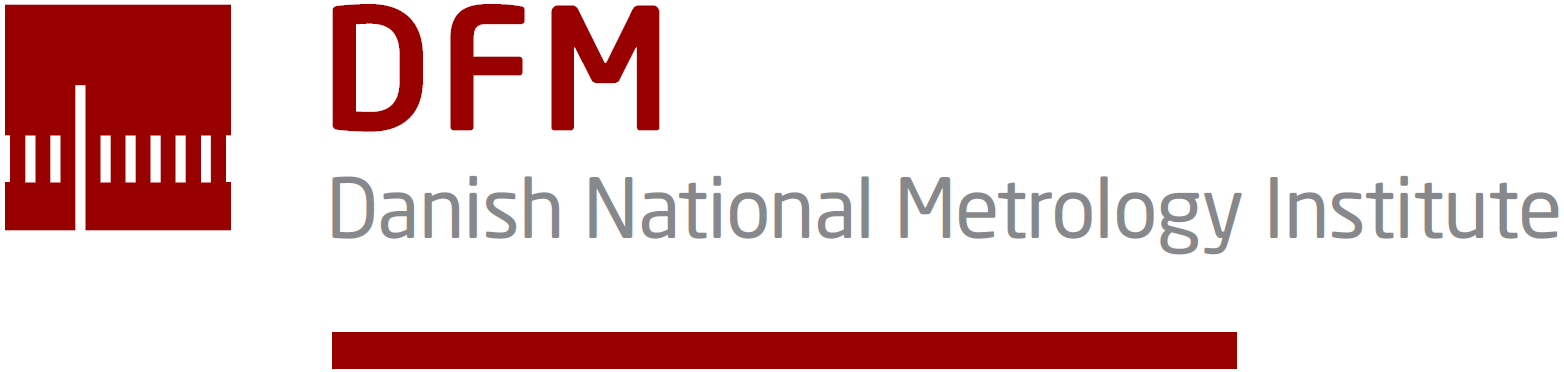 1
BRDF setup at DFM
Variable spot size
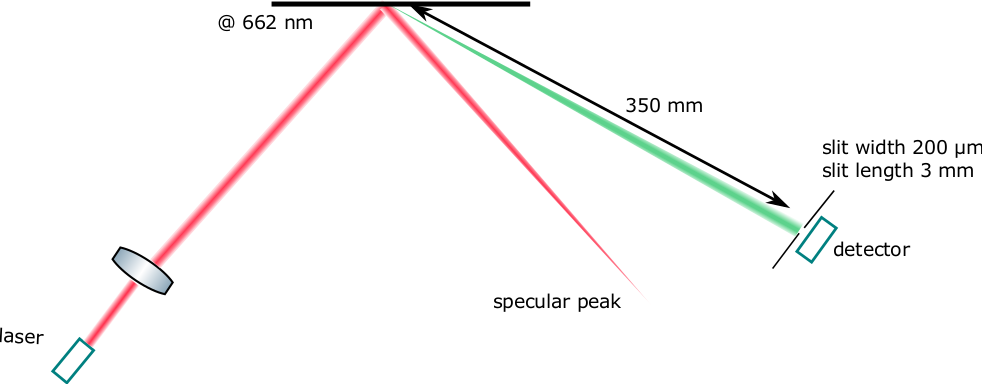 @663 nm
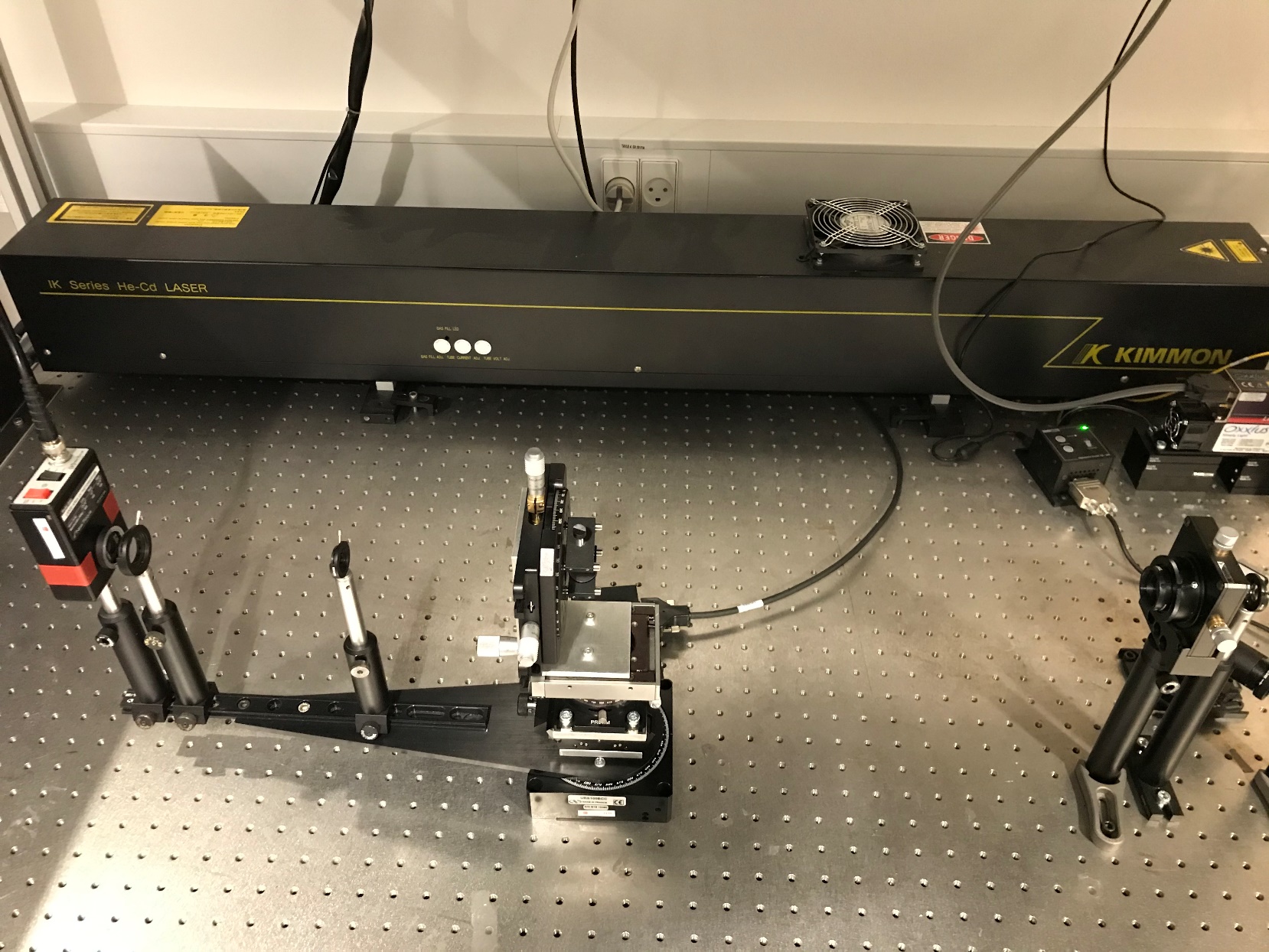 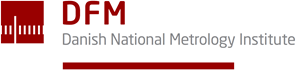 2
[Speaker Notes: Mention the importance of structure quality for the function]
Red leather sample
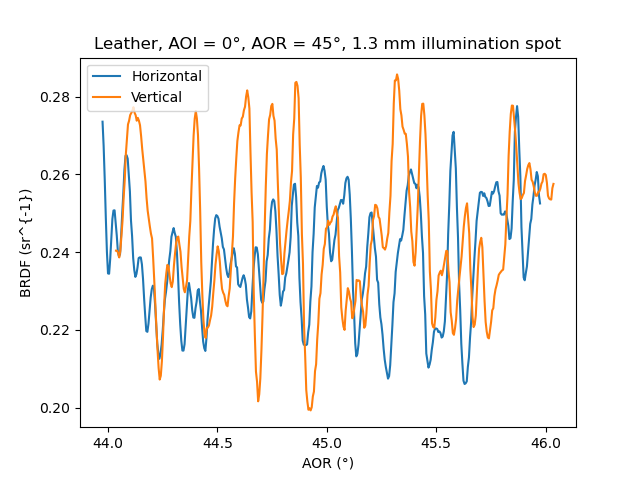 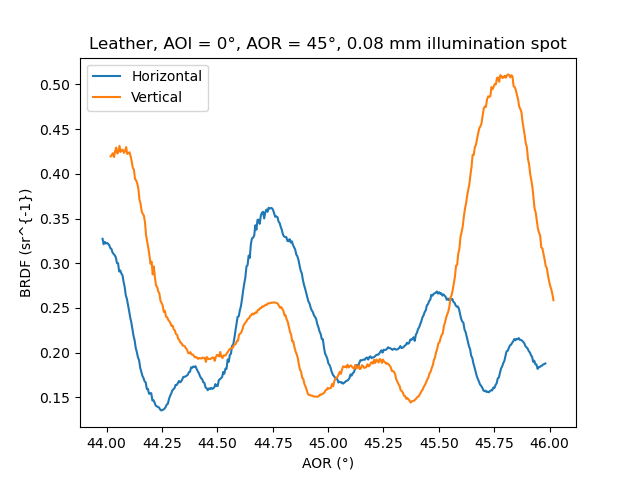 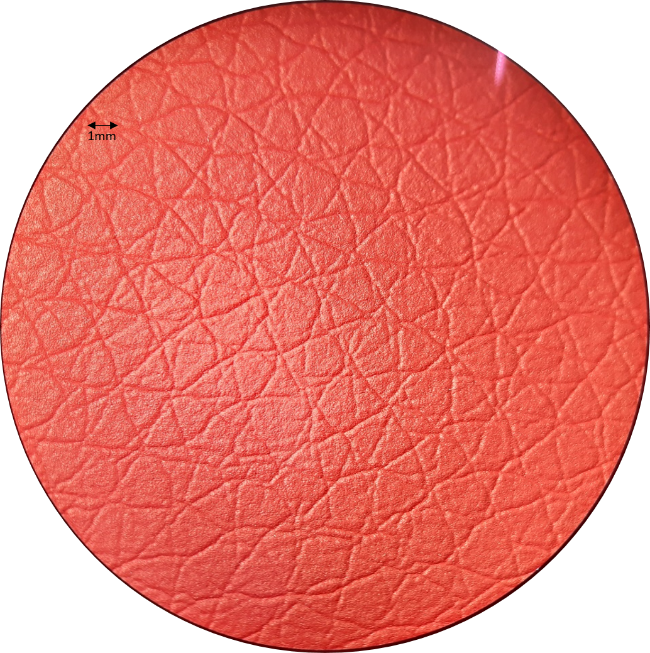 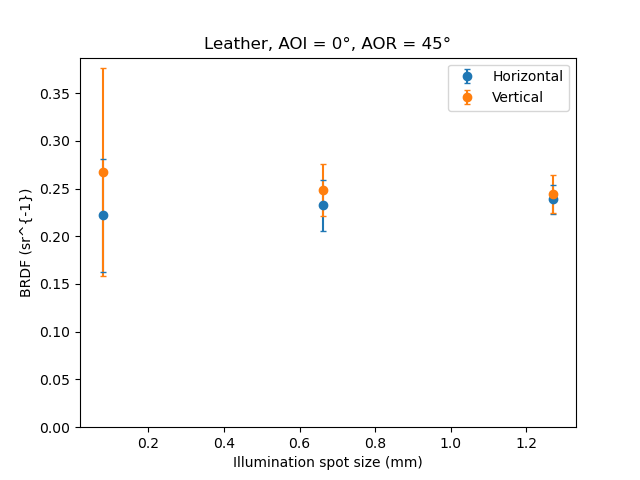 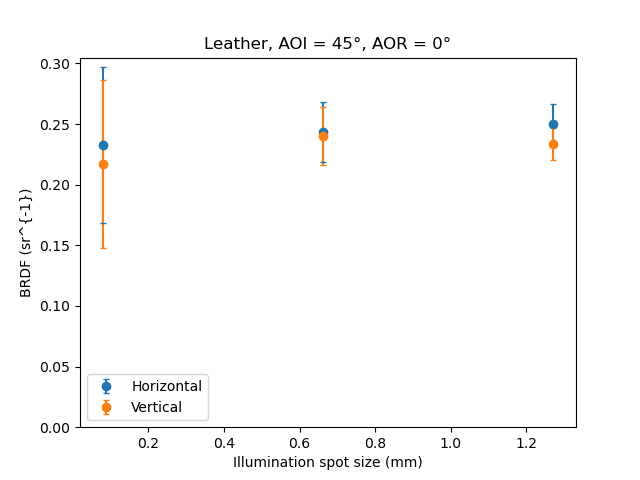 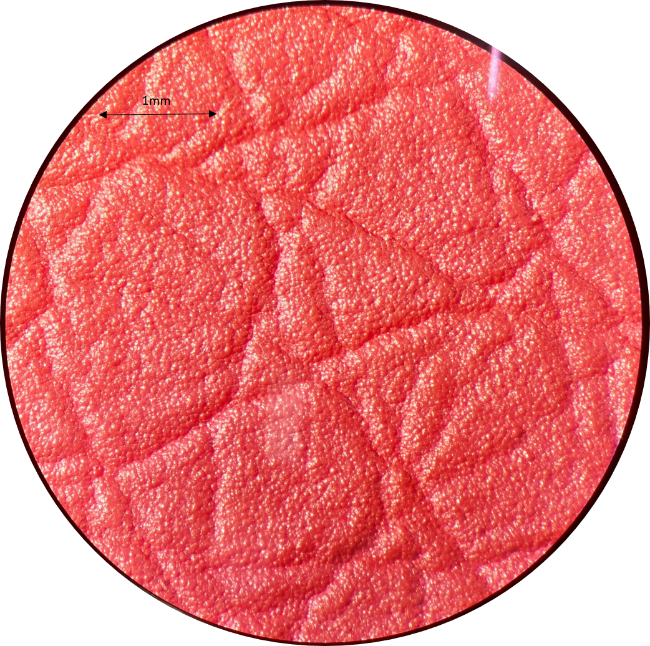 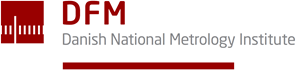 3
[Speaker Notes: Mention the importance of structure quality for the function]
Saint Gobain fiber sample
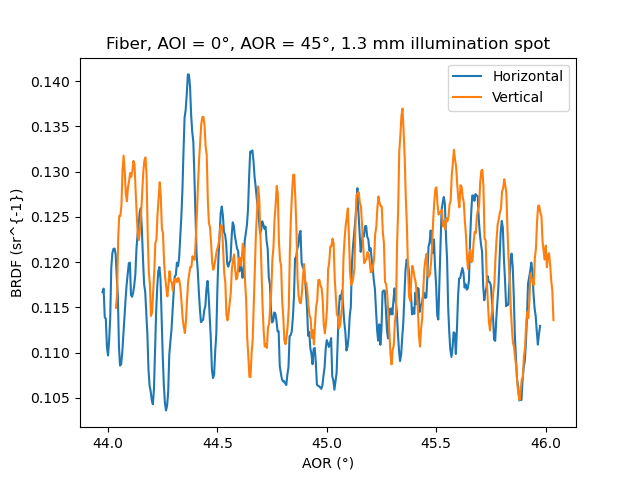 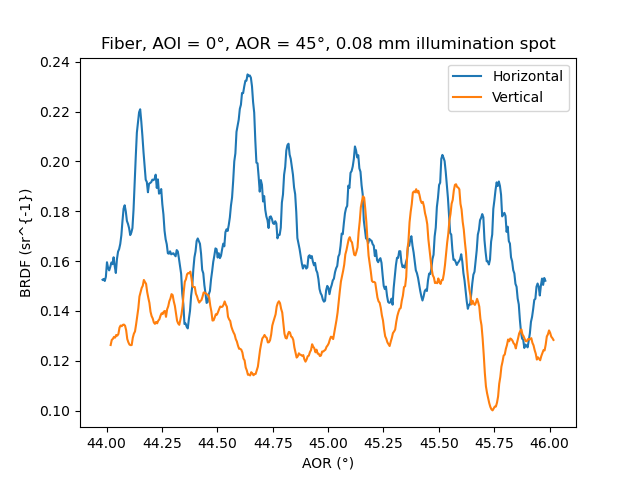 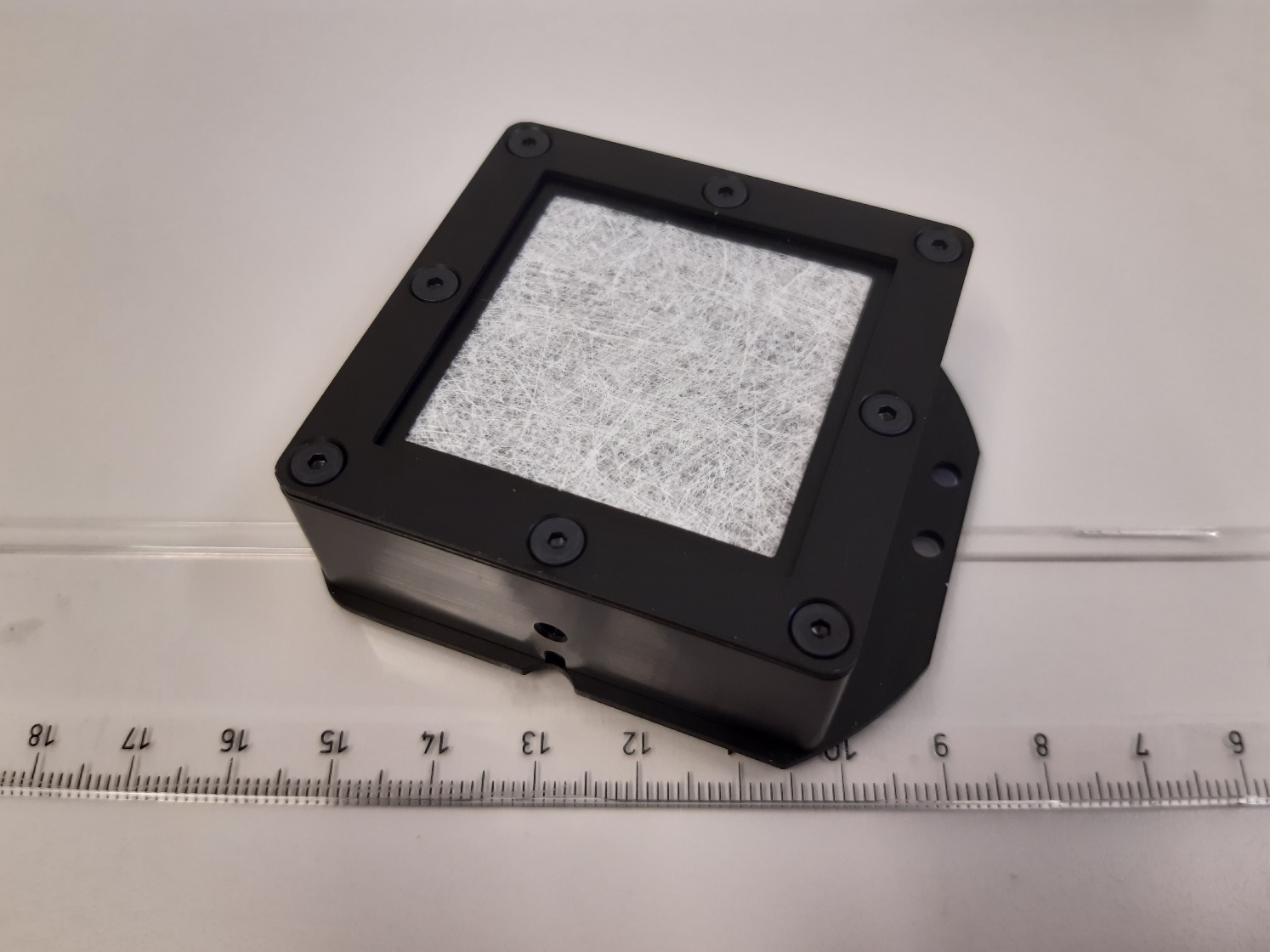 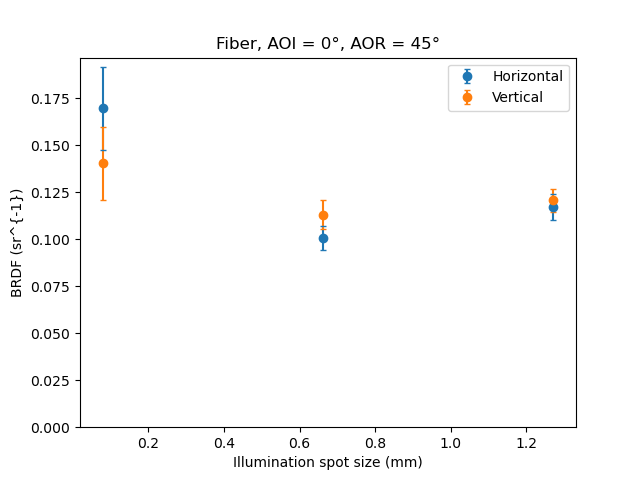 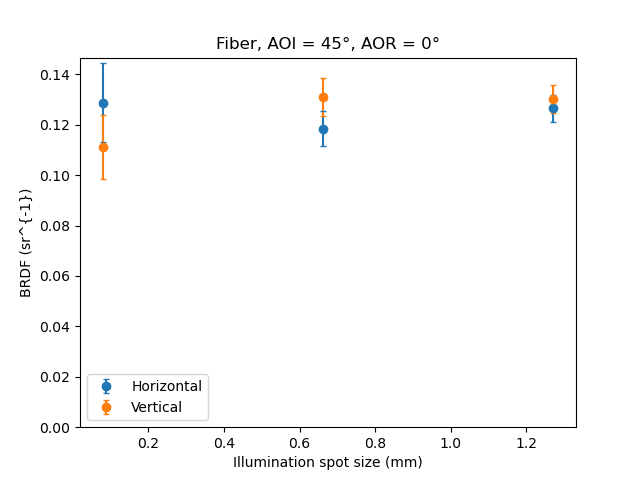 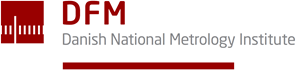 4
[Speaker Notes: Mention the importance of structure quality for the function]
CNAM custom sample
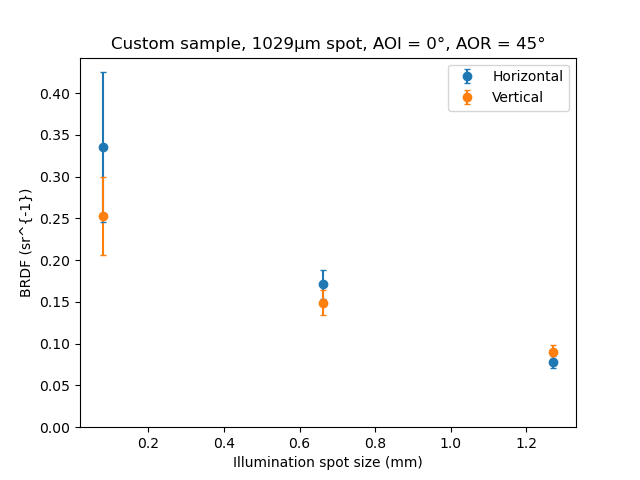 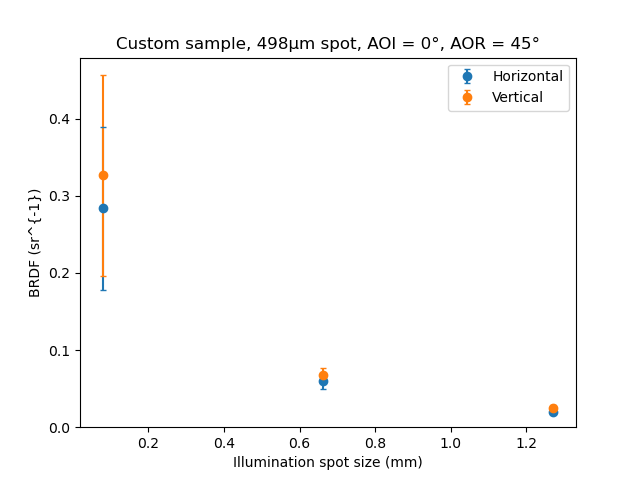 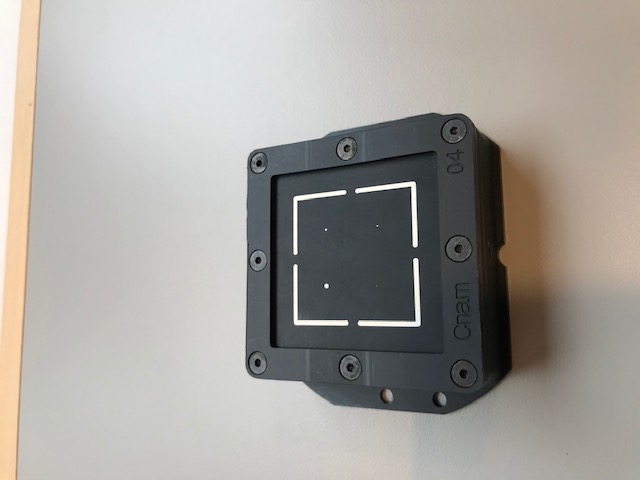 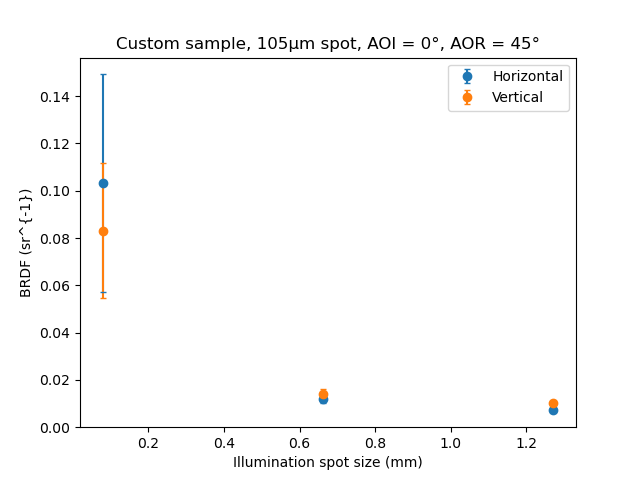 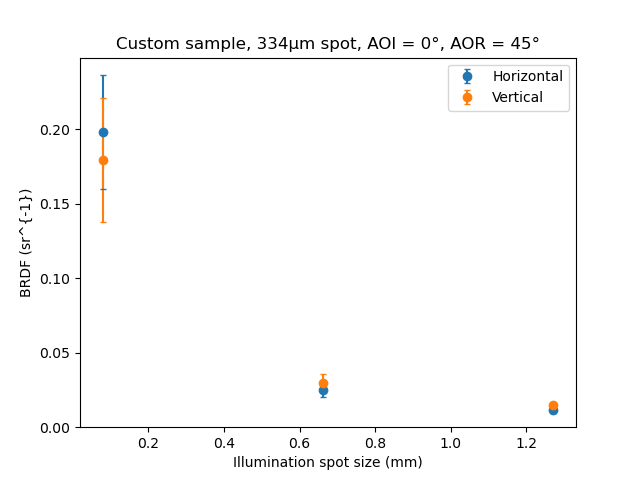 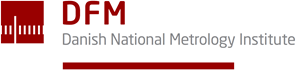 5
[Speaker Notes: Mention the importance of structure quality for the function]
CNAM custom sample
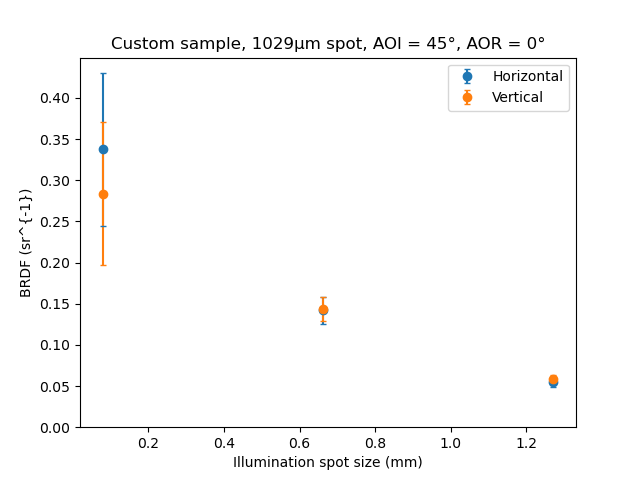 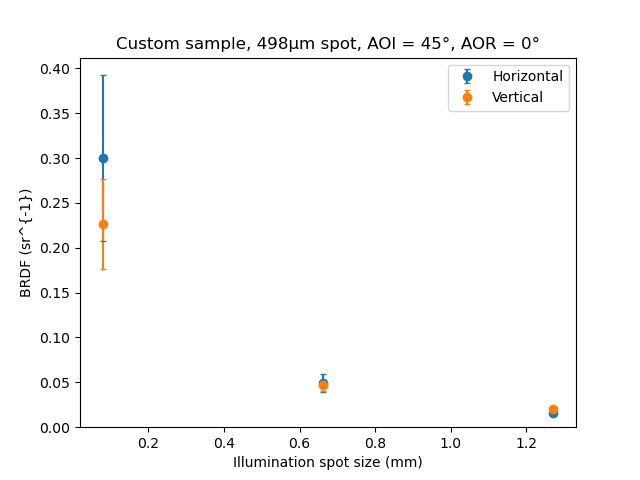 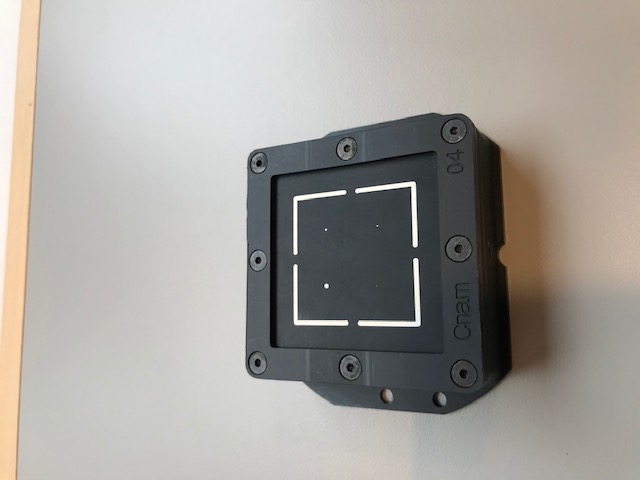 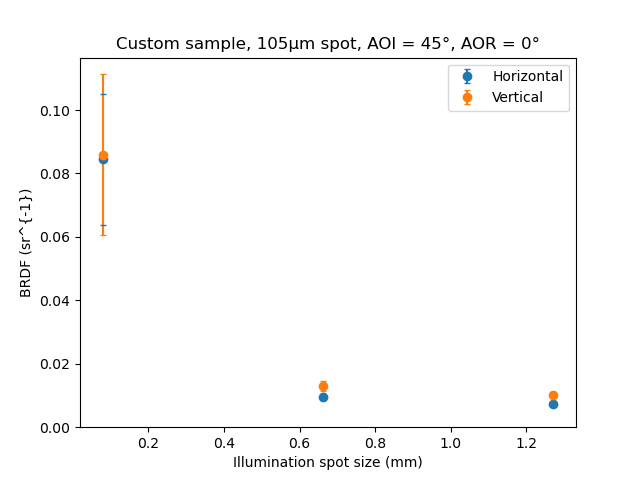 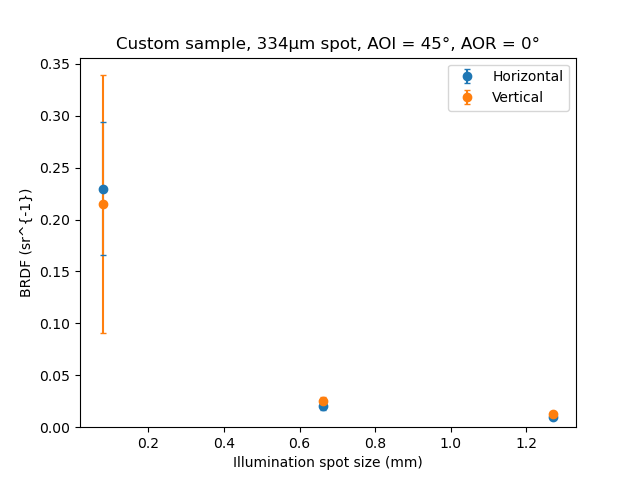 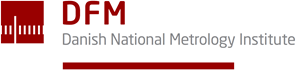 6
[Speaker Notes: Mention the importance of structure quality for the function]
CNAM custom sample
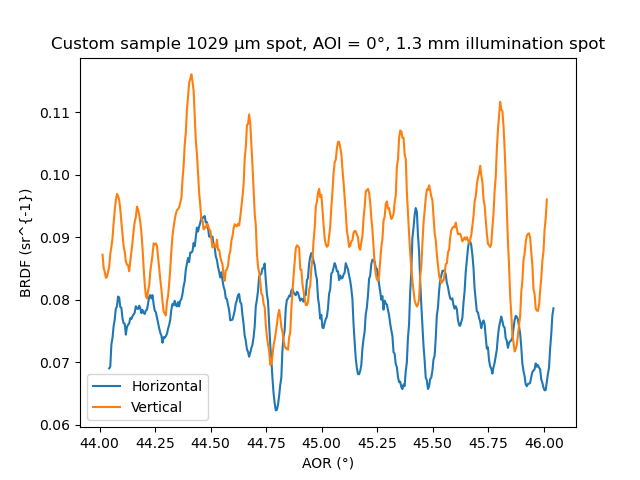 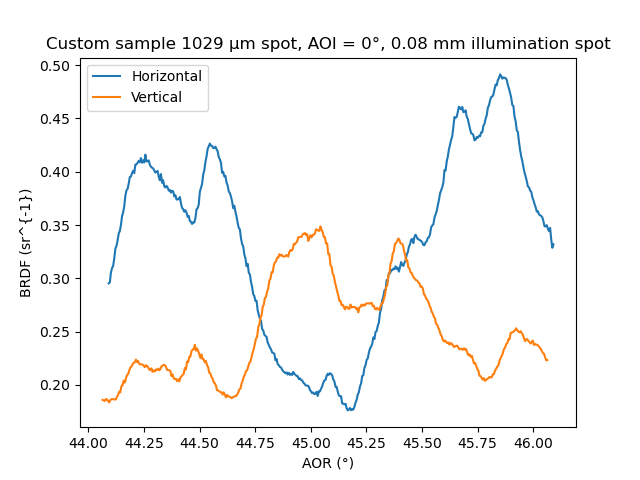 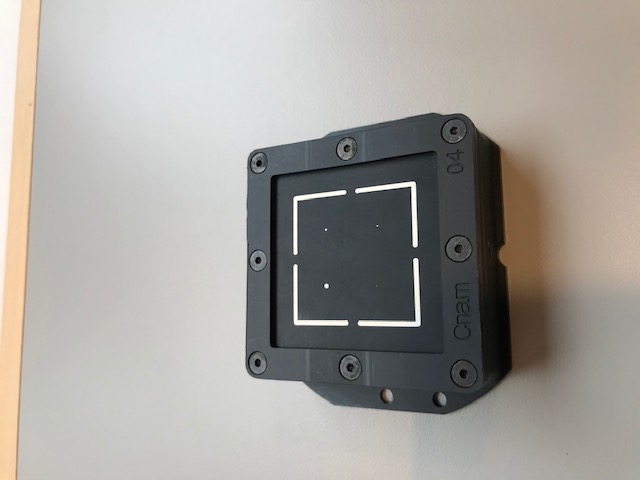 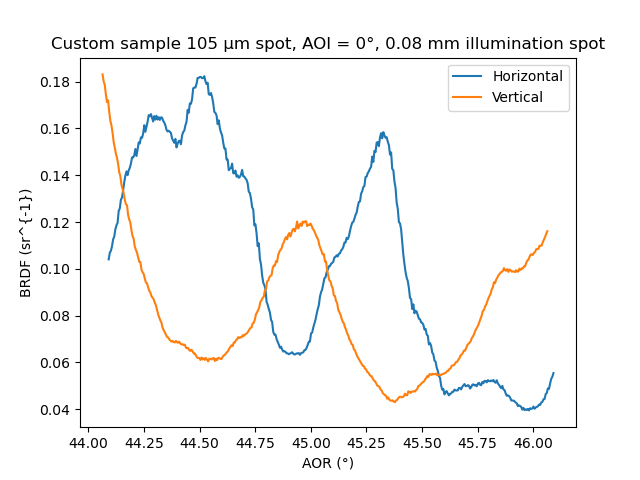 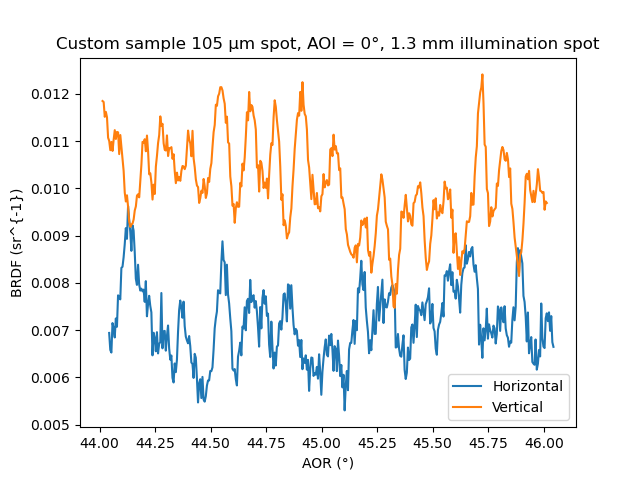 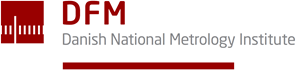 7
[Speaker Notes: Mention the importance of structure quality for the function]
Red leather sample – Extra slide
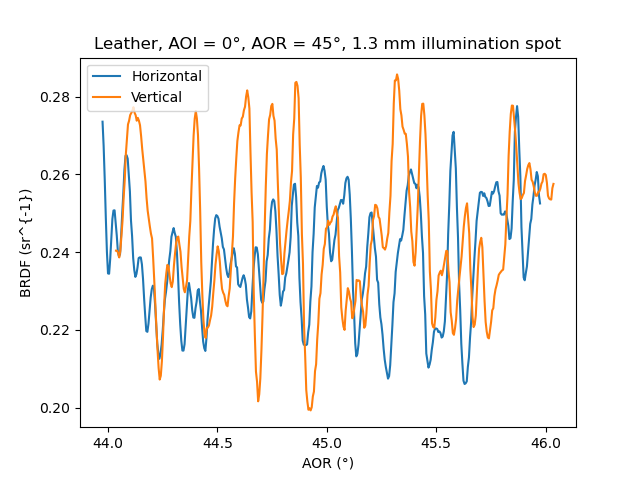 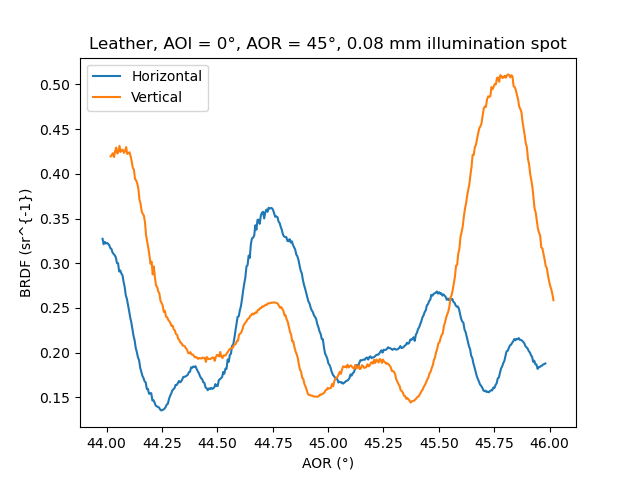 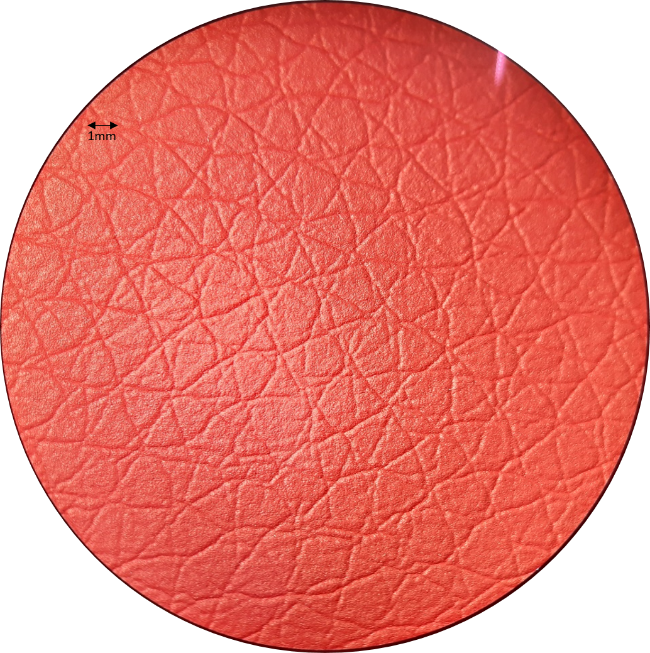 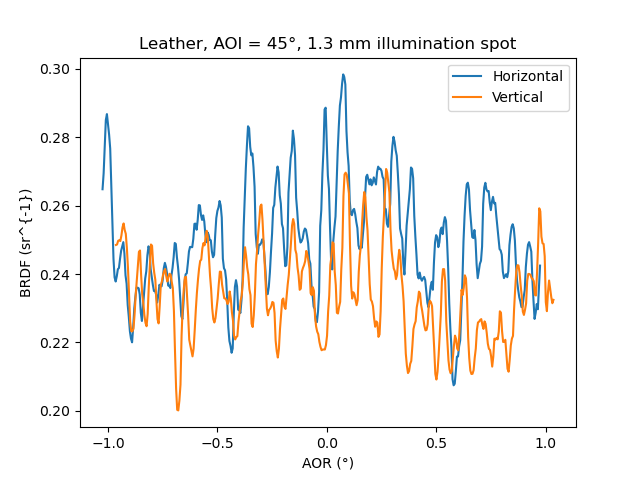 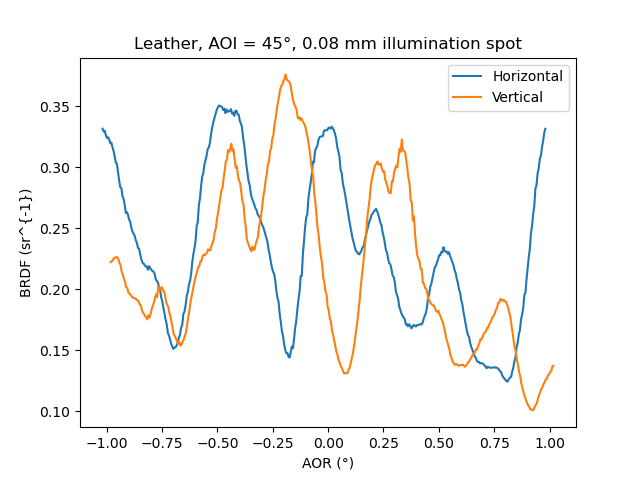 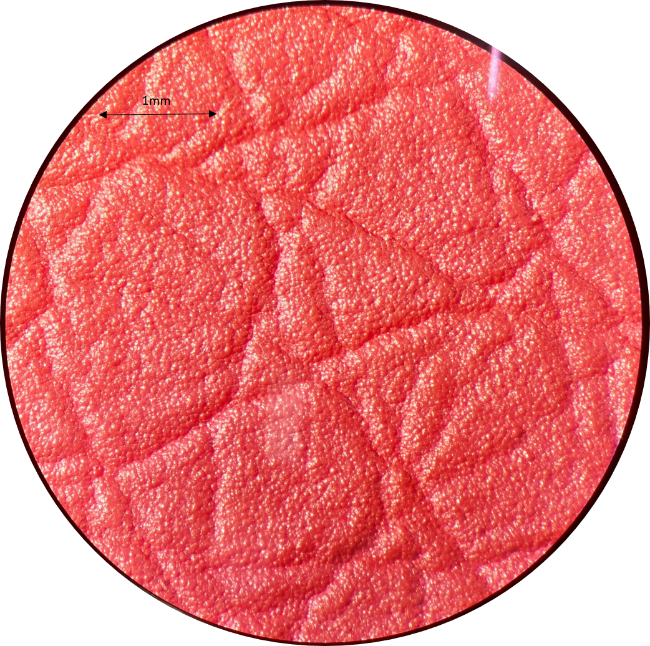 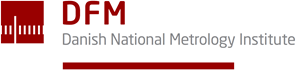 8
[Speaker Notes: Mention the importance of structure quality for the function]
Saint Gobain fiber sample – extra slide
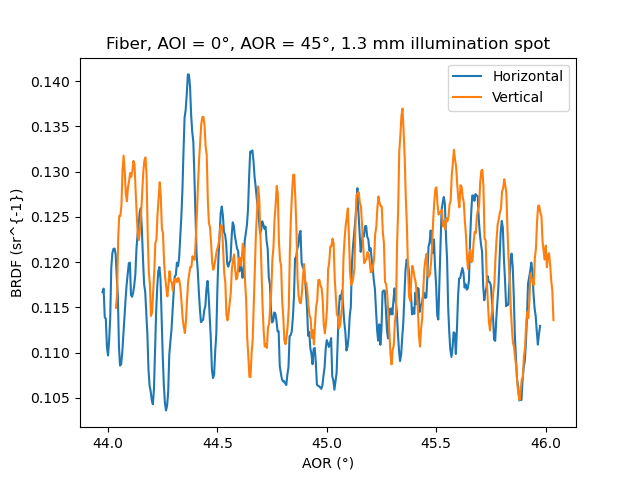 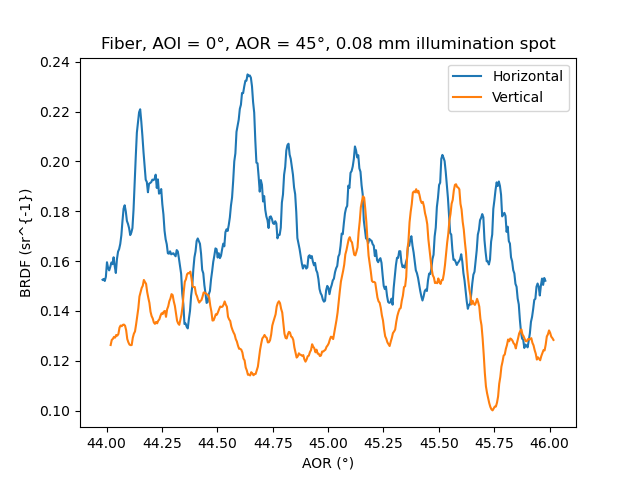 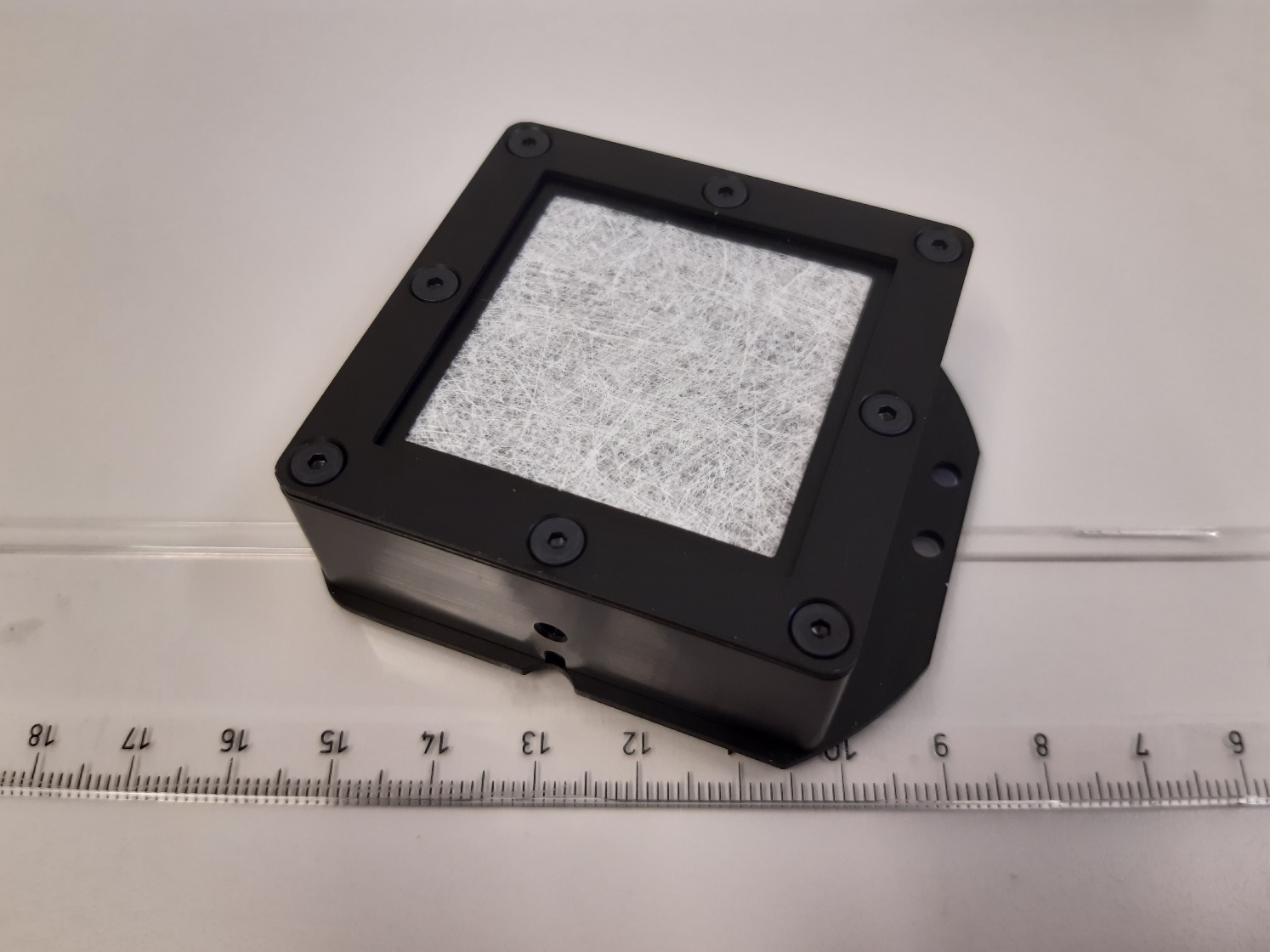 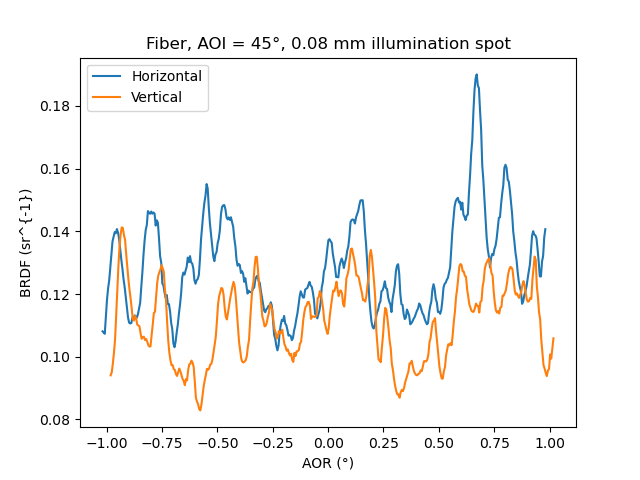 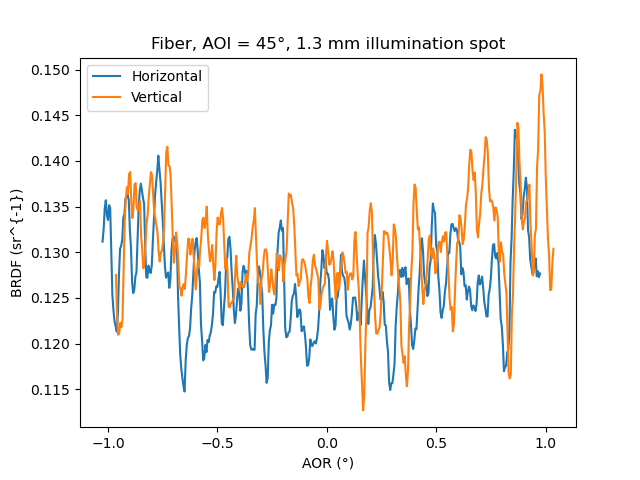 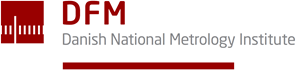 9
[Speaker Notes: Mention the importance of structure quality for the function]